5  解决问题的策略
列 表
苏教版  数学  三年级  上册
WWW.PPT818.COM
1.经历依据条件出发寻求解决实际问题的方法及回顾反思的过程，掌握从条件出发分析数量关系的策略，并能正确解答。
2.初步体验解决实际问题的步骤，培养分析、推理等初步的逻辑思维能力。
3.感受数学在生活中的应用价值，增强解决问题的策略意识。
解答下列各题。
1、已知桃有120个，梨比桃少70个，可以求出（               ），用（   ）法计算。
梨的个数
减
120-70=50（个）
2、已知桃有30个，比梨少9个，可以求出（              ），用（    ）法计算。
梨的个数
加
30+9=39（个）
小猴帮妈妈摘桃，第一天摘了30个，以后每天都比前一天多摘5个。小猴第三天摘了多少个？第五天呢？
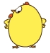 1
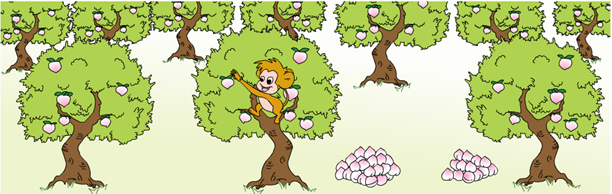 从图中你都获得了哪些数学信息？
怎样理解“以后每天都比前一天多摘5个”？
以后每天都比前一天多摘5个
1.第二天比第（    ）天多摘5个。
一
2.第（   ）天比第二天多摘5个。
三
3.第（   ）天比第（   ）天多摘5个。
四
三
…   …
以后每天都比前一天多摘5个
1.第一天摘的个数加5等于第（   ）天摘的个数。
2.第（   ）天摘的个数加5等于第三天摘的个数。
3.第（   ）天摘的个数加5等于第（    ）天摘的个数。
二
二
三
四
小猴帮妈妈摘桃，第一天摘了30个，以后每天都比前一天多摘5个。小猴第三天摘了多少个？第五天呢？
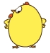 1
根据题中数量之间的关系，你打算怎样解答？
可以依次写出每天摘的个数：30、35、40……
先算第二天摘了多少个，再算第三天摘了多少个……
你能通过填表或列式计算求出答案吗？
小猴帮妈妈摘桃，第一天摘了30个，以后每天都比前一天多摘5个。小猴第三天摘了多少个？第五天呢？
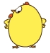 1
根据题中数量之间的关系，你打算怎样解答？
第一天
第二天
第三天
第四天
第五天
30个
50个
40个
45个
35个
第二天        30+5=35（个）
第三天        ______________
第四天        ______________
第五天        ______________
35+5=40（个）
40+5=45（个）
45+5=50（个）
40
答：第三天摘了____个，第五天摘了____个。
50
比较列式计算和列表求出答案的过程，有什么共同的地方？
1、不管是列式计算，还是列表求出答案，都是从条件出发，一步一步地进行思考。
2、从已知条件出发分析和解决问题的方法，是一种常用的解决问题的策略。
小猴帮妈妈摘桃，第一天摘了30个，以后每天都比前一天多摘5个。小猴第三天摘了多少个？第五天呢？
回顾解决问题的过程，你有什么体会？
可以从条件开始想起，确定先算什么，再算什么？
可以列式计算，也可以列表找出答案。
要看清题中每个条件的含义，看清要求的问题。
1.根据已知条件提出不同的问题，并说说怎样解答。
1
2
5
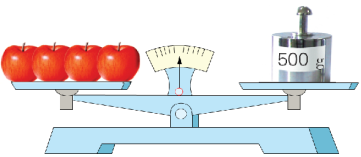 ）
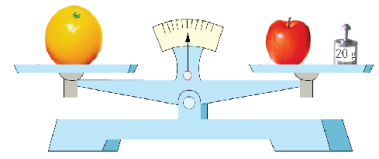 4
5     0    0
(1)
4
一个苹果重多少克？一个橙子呢？
1     0
500÷4=125（克）
125+20=145（克）
8
2    0
2    0
0
答：一个苹果重125克，一个橙子145克。
1.根据已知条件提出不同的问题，并说说怎样解答。
买了多少支钢笔？买了多少支圆珠笔？
(2)买了3盒钢笔，每盒10支，买的圆珠笔比钢笔多18支。
10×3=30（支）
30+18=48（支）
答：买了30支钢笔，买了48支圆珠笔。
2.一个皮球从16米的高处落下，如果每次弹起的高度总是它下落高度的一半，第3次弹起多少米？第4次呢？
（算一算，填一填）
8
2
4
1
3.18个小朋友站成一排。从左往右数，芳芳排在第8；从右往左数，兵兵排在第4。芳芳和兵兵之间有多少人？
（先在图中标出两人的位置，再解答）
芳芳
兵兵
答：芳芳和兵兵之间有6人。
4.用地砖铺成一块长方形活动场地，其中白地砖有8行，每行15块。花地砖比白地砖少70块。
15×8=120（支）
120-70=50（支）
答：花地砖有50块。
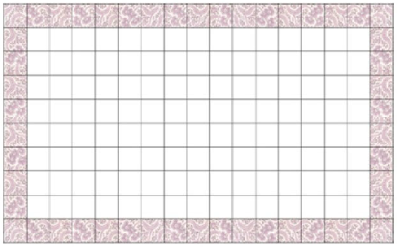 花地砖有多少块？
说说从条件开始可以怎样想，先算什么，后算什么，再列式解答？
5.第一个正方形里画了2个圈，以后每个正方形里画圈的个数都是它前一个正方形里的2倍，并且都和第一个正方形里的圈同样大，估计从第几个正方形开始就画不下了？动手试一试。
32个
256个
16个
8个
64个
128个
2个
4个
这节课你有什么收获？
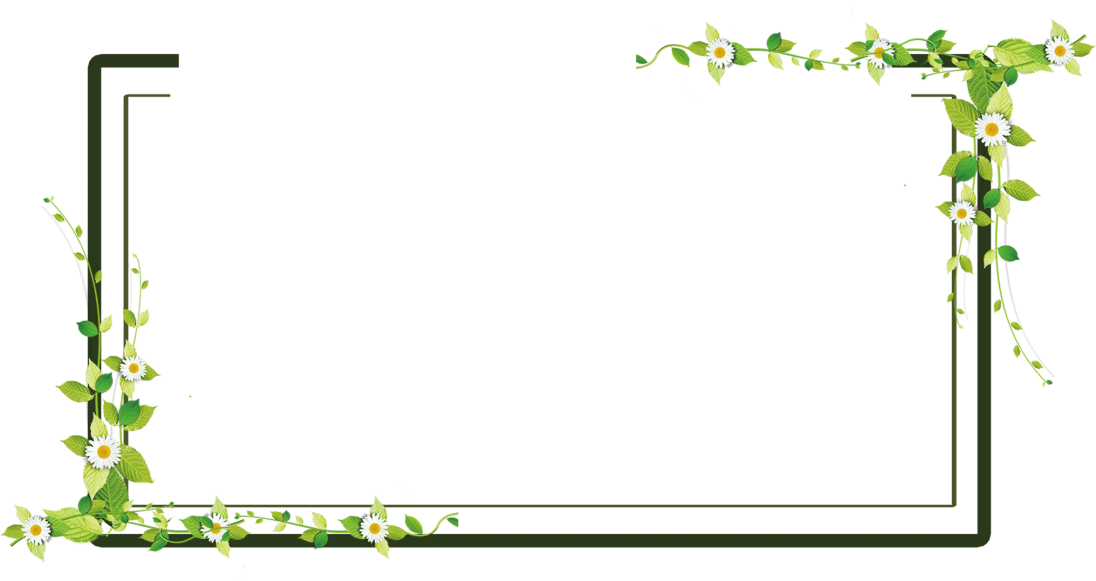 用从条件出发思考的策略解决问题，要弄清楚题中每个条件的含义，看清要求的问题，从条件开始思考，确定先算什么，再算什么，最后列式计算或列表找出答案。